অনলাইন ক্লাসে  
স্বাগতম
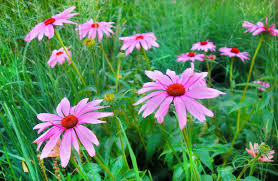 পরিচিতি
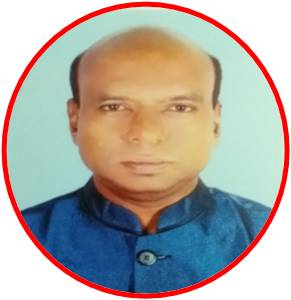 বিলাস কান্তি দাস
প্রধান শিক্ষক
উরকিরচর উচ্চ বিদ্যালয়
রাউজান, চট্টগ্রাম।
E-mail: bilashm1967@gmail.com
শ্রেণি-৯ম ও ১০ম
বিষয়-গণিত
২য় অধ্যায়- ক্রমজোড়।
পাঠ সংখ্যা-৩।
সময়-৫০ মিনিট।
ছবিটি দেখ
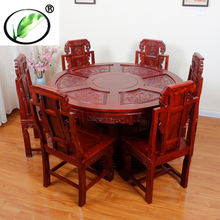 ডাইনিং টেবিল সেট
এই ছবিটিও দেখ
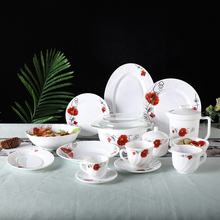 ডিনার সেট
আজকের পাঠ
সেট সংক্রান্ত
শিখনফল
এই পাঠ শেষে শিক্ষার্থীরা-------------
১। ক্রমজোড় কি তা বলতে পারবে।
২। ক্রমজোড় সম্পর্কিত সমস্যার সমাধান করতে পারবে।
৩। কার্তেসীয় গুণজ ব্যাখ্যা করতে পারবে।
৪। কার্তেসীয় গুণজ এর সমস্যার সমাধান করতে পারবে।
ক্রমজোড়
একজোড়া উপাদানের মধ্যে কোনটি প্রথম অবস্থানে আর কোনটি দ্বিতীয় অবস্থানে থাকবে তা নির্দিষ্ট  করে জোড়া আকারে প্রকাশকে ক্রমজোড় বলা হয়।
যদি কোন ক্রমজোড়ের ১ম উপাদান x ও ২য় উপাদান y হয় 
তবে ক্রমজোড়টিকে (x,y) দ্বারা প্রকাশ করা হয়।
যদি, (x,y) = (a,b) হয় তবে x=a এবং y=b হবে।
ক্রমজোড় আকারের সমস্যার সমাধান
7.  ক.  ( x – 1 , y + 2 ) =  ( y – 2 , 2x + 1 )

ক্রমজোড়ের শর্তানুসারে, 
              x – 1 =  y – 2   ……. ……….. (1)
            
	y + 2  =  2x + 1 ……………….(2)
( 1)  নং সমীকরণ হতে পাই,
     		x =  y – 2 + 1
x = y – 1    ……………(3)
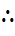 x এর মান  (2)  নং সমীকরণে বসিয়ে পাই,

y + 2 = 2( y – 1) + 1

বা, y + 2 = 2y – 2 + 1

বা, y – 2y  =   - 1 – 2

বা, - y = - 3
     y = 3
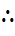 y এর মান (3)  নং সমীকরণে বসিয়ে পাই,
   
	x = 3 – 1 = 2
( x , y ) = (2 , 3)   Ans.
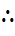 খ. (ax – cy , a2 – c2 ) = ( 0 , ay – cx )

ক্রমজোড়ের শর্তানুসারে, 
 ax – cy =  0     …..…………..(1)
ay – cx =  a2 – c2    ……………(2)
(1) নং সমীকরণ হতে পাই, 
      ax = cy
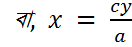 ………………..(3)
x এর মান  (2)  নং সমীকরণে বসিয়ে পাই,
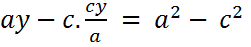 বা,
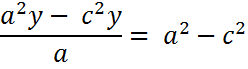 y(a2 – c2 ) = a(a2 – c2)

       y = a 
y এর মান (3)  নং সমীকরণে বসিয়ে পাই,
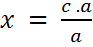 x = c
( x , y ) = (c , a )   Ans.
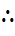 একক কাজ
সময় -৫ মিনিট।
১। ক্রমজোড় কাকে বলে?

২। ক্রমজোড়ের একটি উদাহরন দাও।
কার্তেসীয় গুনজ
দুটি সেটের উপাদানগুলোর ক্রমজোড়ের সেটকে কার্তেসীয় গুণজ বলে।  A  ও  B  দুটি সেট হলে কার্তেসীয় গুণজ 
হবে  A     B।  একে পড়া হয় A  ক্রস  B। 
সেট গঠন পদ্ধতিতে ,A    B   = { ( x,y ) :  x Є A  এবং  y Є B }
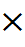 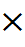 কার্তেসীয় গুণজ এর প্রয়োগ
ক. P = { a } , Q = { b , c } হলে,   P × Q  
      এবং Q × P  নির্ণয় কর।

                      P × Q = { a } × { b , c }
    
                            = { (a , b)  ,  ( a , c) }
এখানে,
Q × P = { b , c } × { a } 
     
= {  ( b , a ) , ( c , a )}   Ans
এবং,
খ.   A = { 3 , 4 , 5 } , B = { 4 , 5, 6 }  এবং C = { x , y} হলে
নির্ণয় কর।
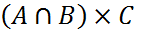 এখানে,
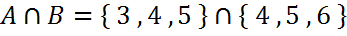 =  { 4 , 5 }
{ x , y }
=   { 4 , 5 }
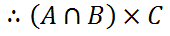 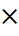 ={(4 , x) , (4 , y) , (5 , x) , (5 , y) }
                                    Ans.
গ.  P = { 3 , 5 , 7 } , Q  = { 5 , 7 } এবং  R =  P – Q
         হলে
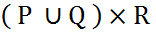 নির্ণয় কর।
এখানে,
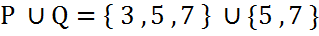 =  { 3 , 5 ,  7 }
R   =  P – Q	
                       
  			     =  { 3 , 5 , 7 } -  { 5 , 7 }     = { 3 }
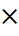 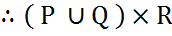 = { 3 , 5 ,  7 }
{ 3}
= { (3 , 3) , (5 , 3 ) , ( 7 , 3 ) }  Ans.
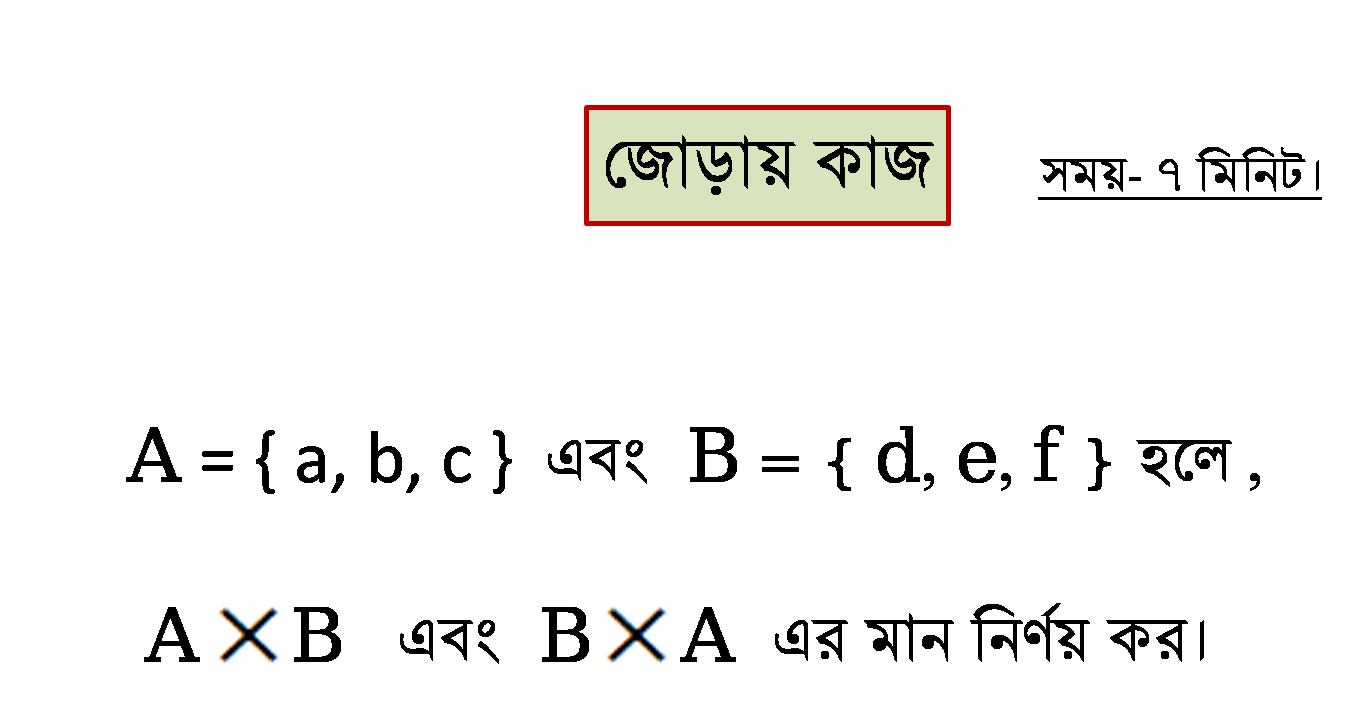 মূল্যায়ন
১। ক্রমজোড়ের সংজ্ঞা দাও।
২। কার্তেসীয় গুণজ বলতে কি বুজ ?
৩। ক্রমজোড় ও কার্তেসীয় গুণজ এর মধ্যে পার্থক্য ব্যাখ্যা কর।
বাড়ির কাজ
P  =  { 1 , 2 , 3 } ,  Q  = { 3 , 4 } ,  R  = { x , y }  হলে,

(P U Q ) X R  এবং ( P ∩ Q ) X Q  এর মান নির্ণয় কর।
সবাইকে 
          ধন্যবাদ